Please look after your Cochlear Implant Equipment!
Help us to help the NHS

A sound processor costs as much as a holiday to Disneyland 


A rechargeable battery pack costs as much as a new Ipad  


Each repair costs as much as good vacuum cleaner
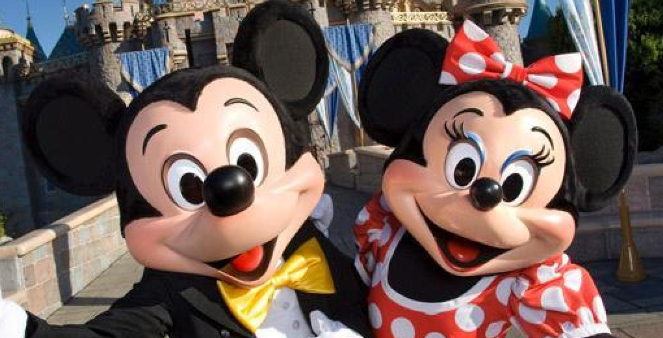 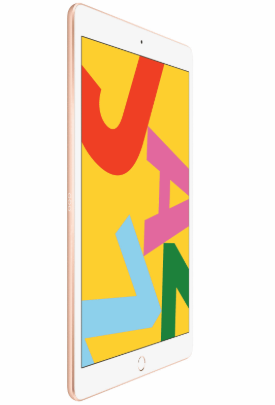 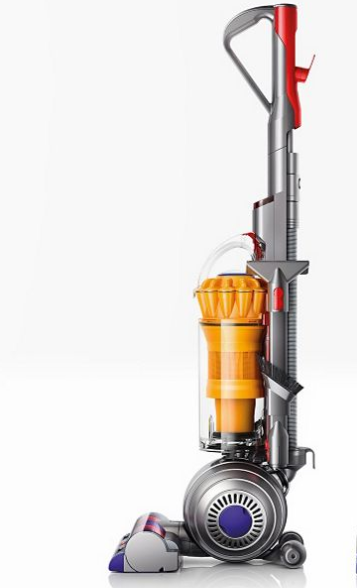